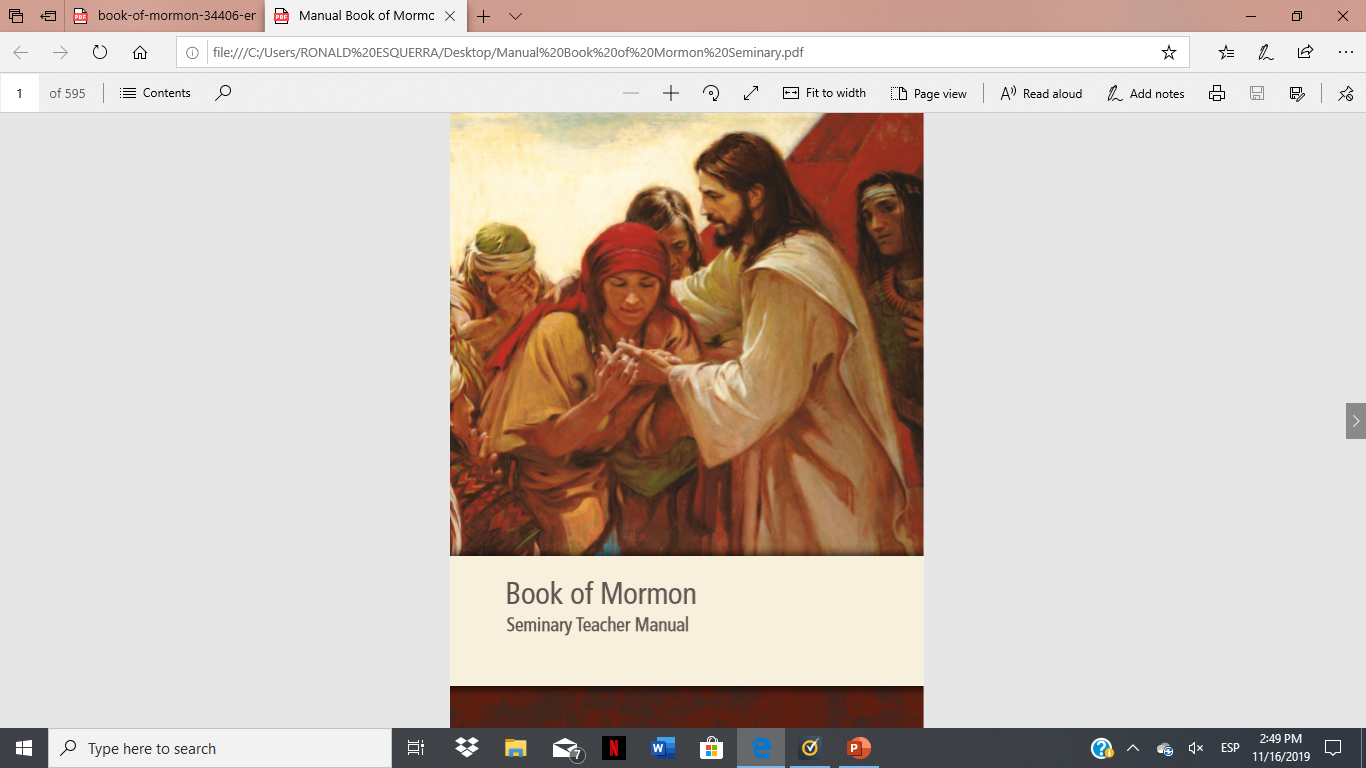 SEMINARY
El Libro de Mormón
LESSON 2
Studying the 
Scriptures
LESSON 2
How should we approach scripture study in seminary?
“The goal of gospel teaching . . . is not to ‘pour information’ into the minds of class members. . . . The aim is to inspire the individual to think about, feel about, and then do something about living gospel principles” (President Thomas S. Monson)
Based on this statement, what should be my goal as your seminary teacher? What should be your goal as seminary students?
LESSON 2
Understanding the background and setting of the scriptures.
President Thomas S. Monson Said:
“Become acquainted with the lessons the scriptures teach. Learn the background and setting of the Master’s parables and the prophets’ admonitions. Study them as though they were speaking to you, for such is the truth” (“Be Your Best Self,” Ensign or Liahona, May 2009, 68).
Who is speaking in these verses?
To whom is he or she speaking?
What is happening in this account?
LESSON 2
3 Nephi 17:1-10
1 Behold, now it came to pass that when Jesus had spoken these words he looked round about again on the multitude, and he said unto them: Behold, my time is at hand.
2 I perceive that ye are weak, that ye cannot understand all my words which I am commanded of the Father to speak unto you at this time.
3 Therefore, go ye unto your homes, and ponder upon the things which I have said, and ask of the Father, in my name, that ye may understand, and prepare your minds for the morrow, and I come unto you again.
4 But now I go unto the Father, and also to show myself unto the lost tribes of Israel, for they are not lost unto the Father, for he knoweth whither he hath taken them.
5 And it came to pass that when Jesus had thus spoken, he cast his eyes round about again on the multitude, and beheld they were in tears, and did look steadfastly upon him as if they would ask him to tarry a little longer with them.
6 And he said unto them: Behold, my bowels are filled with compassion towards you.
7 Have ye any that are sick among you? Bring them hither. Have ye any that are lame, or blind, or halt, or maimed, or leprous, or that are withered, or that are deaf, or that are afflicted in any manner? Bring them hither and I will heal them, for I have compassion upon you; my bowels are filled with mercy.
8 For I perceive that ye desire that I should show unto you what I have done unto your brethren at Jerusalem, for I see that your faith is sufficient that I should heal you.
9 And it came to pass that when he had thus spoken, all the multitude, with one accord, did go forth with their sick and their afflicted, and their lame, and with their blind, and with their dumb, and with all them that were afflicted in any manner; and he did heal them every one as they were brought forth unto him.
10 And they did all, both they who had been healed and they who were whole, bow down at his feet, and did worship him; and as many as could come for the multitude did kiss his feet, insomuch that they did bathe his feet with their tears.
LESSON 2
Who is narrating this account in verses 1, 5-6, and 9–10?
In the account, who is speaking? Who is receiving the message?
What happened before the events in this account?
Identifying and understanding doctrines and principles
Elder Richard G. Scott of the Quorum of the Twelve Apostles Said:
“Principles are concentrated truth, packaged for application to a wide variety of circumstances” (“Acquiring Spiritual Knowledge,” Ensign, Nov. 1993, 86).
What can we learn about understanding His word?
What truths can we learn about the Savior from 3 Nephi 17:5–7?
What principles do you see about seeking blessings from the Lord?
LESSON 2
Applying doctrines and principles
President Boyd K. Packer of the Quorum of the Twelve Apostles said:
“True doctrine, understood, changes attitudes and behavior. The study of the doctrines of the gospel will improve behavior quicker than a study of behavior will improve behavior. . . .That is why we stress so forcefully the study of the doctrines of the gospel” (“Little Children,” Ensign, Nov. 1986, 17).
LESSON 2
LESSON 2